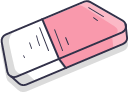 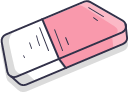 OBAT KEBIDANAN  PERHITUNGAN DOSIS
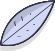 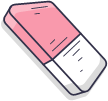 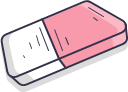 KELOMPOK  2 : Qoni Hikaya 2010101057Wan Tazkya Aulia Silvia Ananda 2010101058Amalina Inkha Suryani 2010101059 Riski Eka Saputri 2010101060
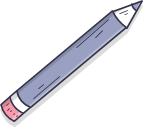 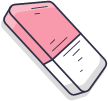 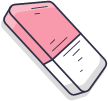 Pemilihan obat demam untuk anak-anakJika di hadapan anda tersedia proris forte, proris, praxion forte dan praxion. Obat manakah yang akan anda berikan untuk pasien anak yang sedang demam?
Proris Forte : Meredakan nyeri ringan-sedang, sakit kepala
Proris : Menurunkan demam anak, meredakan nyeri
Praxion Forte : Menurunkan demam, meringankan sakit kepala dan gigi
Praxion : Menurunkan demam, meringankan sakit kepala dan gigi
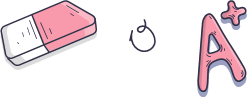 Mencari kandungan obat dan dosis obat tiap sediaan di atas dan tuliskan!
Kandungan
Proris Forte : Ibuprofen 200 mg (5 ml) = kemasan ungu
Proris : Ibuprofen 100 mg (5 ml) = kemasan hijau
Praxion Forte : Paracetamol 250 mg ( 5 ml) = kemasan hijau
Praxion : Paracetamol 120 mg (5 ml) = kemasan orange
Hitung dosis untuk anak dengan usia 3 tahun untuk masing-masing kandungan obat diatas (proris, proris forte, praxion, praxion forte)!
Proris : n/n+12 x D.dewasa = 3/3+12 x 200 = 40 mg
Proris Forte : n/n+12 x D.dewasa = 3/3+12 x 400 = 80 mg
Praxion : n/n+12 x D.Dewasa = 3/3+12 x 500 = 100 mg
Praxion Forte : n/n+12 x D.Dewasa = 3/3+12 x 100 = 200 mg
Tentukan berapa ml yang harus diambil dari sediaan di atas (yang menjadi pilihan terapinya atau yang anda pilih)
Sediaan proris 60 ml, karena jumlah sediaan tidak kurang dan tidak lebih.
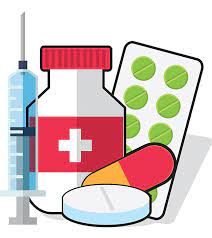 Tuliskan Cara Penggunaan Obat dan jadwalkan pemberian obatnya jika tertulis t.i.d prn.
t.i.d prn = ter indie prorenata = 3x sehari bila perlu.
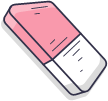 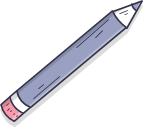 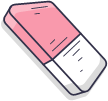 Jika ada pasien anak setelah dihitung dosisnya membutuhkan dosis obat paracetamol 250 mg, dan yang tersedia di hadapan anda hanya paracetamol tablet 500 mg. Jika anak tersebut akan dibawakan obat dengan pemakaian 3x sehari 1 pulv selama 10 hari.Hitung jumlah tablet 500 mg yang diambil untuk kasus di atas. Tuliskan hitungannya!
10 hari x sehari minum 3 kali
10 x 3 = 30
250 x 30 : 500 = 15 tab
500 sediaan yang tersedia
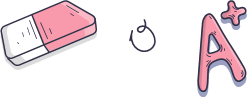 Seorang pasien anak dengan diagnosa sakit pernapasan (bronkitis) menerima obat antibiotik ceftriaxone. berapakah dosis yang akan diberikan?Dalam MIMS (buku petunjuk terkait obat) diketahui bahwa dosis ceftriaxone untuk infeksi berat selain meningitis adalah anak < 12 tahun 50-75 mg/kg BB q 12 hHitunglah dosis anak jika anak tersebut berusia 6 tahun dengan berat badan 26 kg!Berapa ml sediaan suspensi ceftriaxone yang diambil jika tertulis dosis sediaan adalan 200mg/5mlTuliskan hitungan dan ml yang diambil serta plotingkan waktu pemberian obat tersebut!
Untuk anak usia 6 tahun menggunakan dosis 50­ - 75 mg, maka dosis anak usia 6 tahun tersebut adalah 50 mg diberikan tiap 12 jam.
Untuk pemberian obat 2 x sehari pada jam 8 pagi dan jam 8 malam.
Permintaan dokter 200 dibagi 1 gram = 1000x yang dilarutkan 10 ml : 2 ml.
Jika obat dalam hitungan di atas diberikan secara intra vena maka hitung berapa ml ceftriaxone dalam vial yang diambil dan jelaskan pula cara rekonstitusi sediaan tersebut!
Dosis ceftriaxone adalah 50 mg yang disuntikkan ke dalam otot atau pembuluh darah vena dengan dosis max 4g/hari
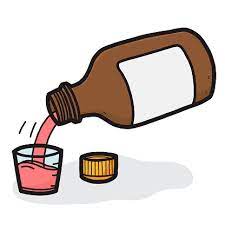 Pada sediaan amoxan sirup drop tiap 1 ml mengandung 100 ml amoxicillin DL amox =500 mg untuk dewasa.Jika ada pasien untuk anak <7 tahun dosisnya adalah 125 mg tiap 8 jam berapa ml seduaan sirup amoxan drop yang diambil?
Amox syrup 1 ml = 100 mg amox
Anak < 7 th 125 mg tiap 8 jam (sehari 3 x)
     125 mg : 100 mg x 1 ml = 1,25 ml
     3x sehari 1,25 ml Amoxylin syrup dup.
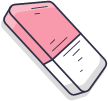 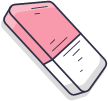 Sediaan LerzinDosis 5 mg dalam 5 ml (1 sendok takar) misalkan tertulis etiket leaflet obatnya untuk anak usia < 2tahun dosis nya adalah 0,1 mg /kg bb--> maka berapa dosis yang diberikan untuk anak dengan berat badan 20 kgdalam resep tertulis S 1 dd ac.Jelaskan maksud dari signa atau keterangan obat diatas yang harus disampaikan kepada pasien!
S 1 dd ac = signa 1 dedie ante coenam = tandai 1 kali sehari sebelum makan.